Bµi 9
LUYÖN TËP CHUNG
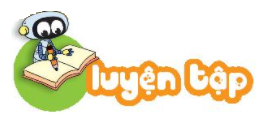 Liên hệ xung quanh mình và lớp học. Bạn Việt đã nêu được tên một số đồ vật có hình dạng các hình đã học như sau:
1
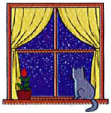 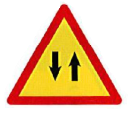 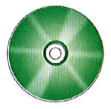 Biển báo giao thông
Khung cửa sổ
Đĩa DVD
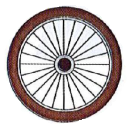 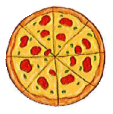 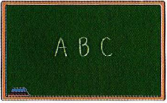 Bánh xe
Bảng lớp
Cái bánh
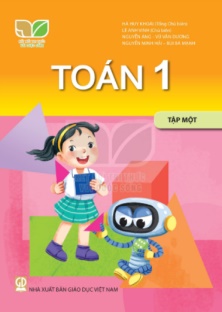 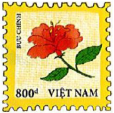 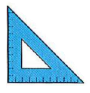 Bìa sách
Ê-ke
Con tem
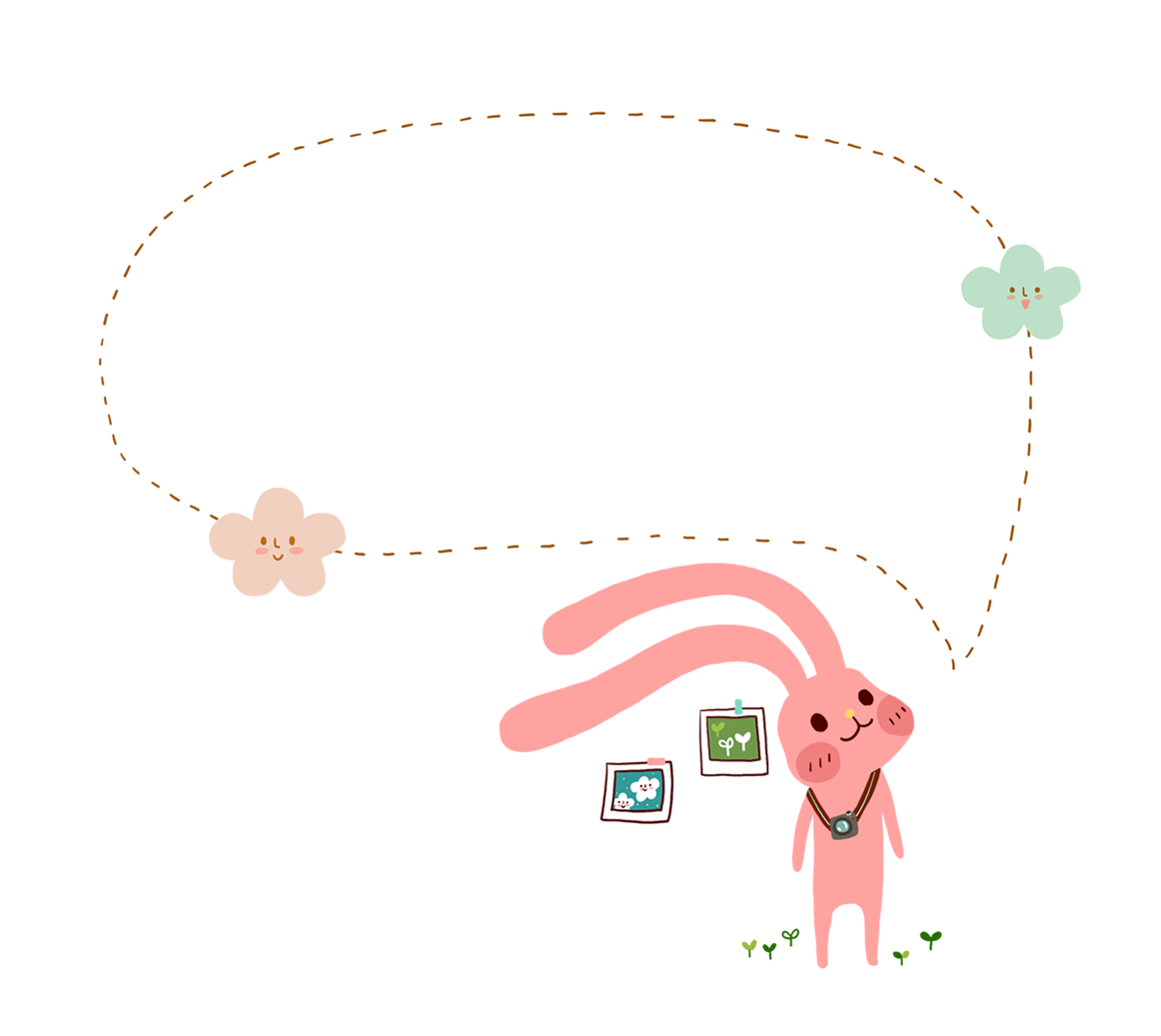 Mỗi đồ vật trên có 
dạng hình gì?
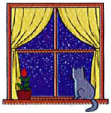 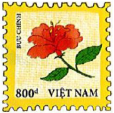 Khung cửa sổ
Con tem
Hình vuông
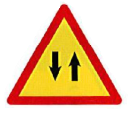 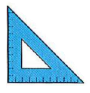 Hình tam giác
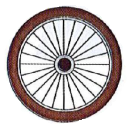 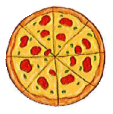 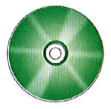 Hình tròn
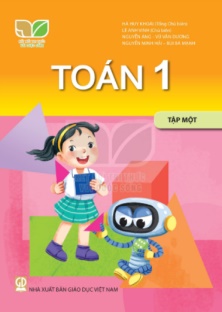 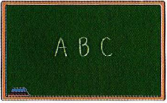 Hình chữ nhật
2
a) Em hãy xếp các que tính để được hình bên.
2
a) Em hãy xếp các que tính để được hình bên.
b) Em hãy xếp 5 que tính thành 1 hình tam giác
3
Hình thích hợp đặt vào dấu “?” là hình nào?
?
A           B            C
?
A           B            C
4
Với các miếng bìa hình tam giác:
Bạn Mai ghép thành hình sau:
5
4
2
1
3
6
Hỏi Mai đã dùng bao nhiêu miếng bìa hình tam giác để ghép
được hình trên?
6 miếng bìa